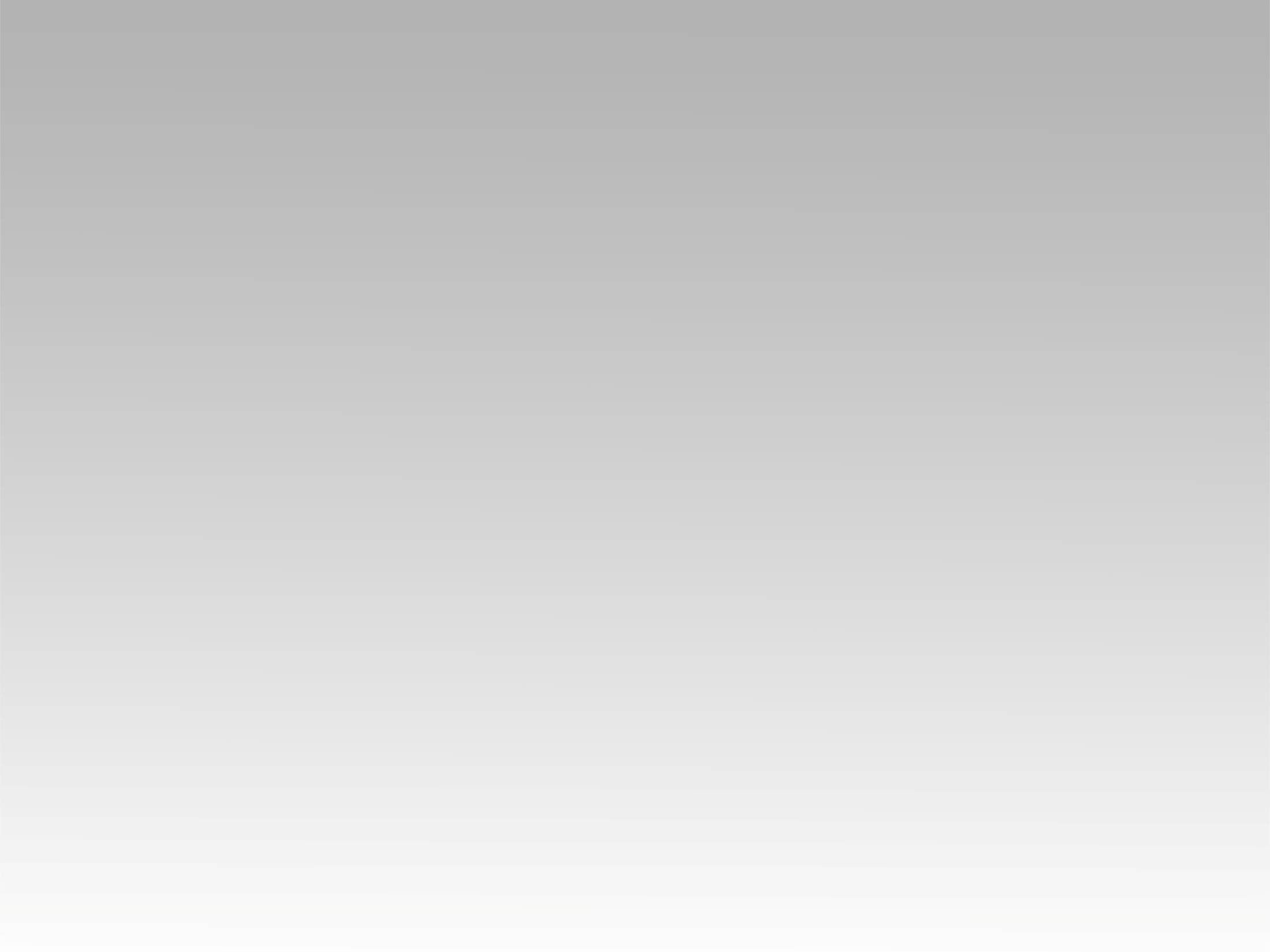 تـرنيــمة
أسكب روحك علينا
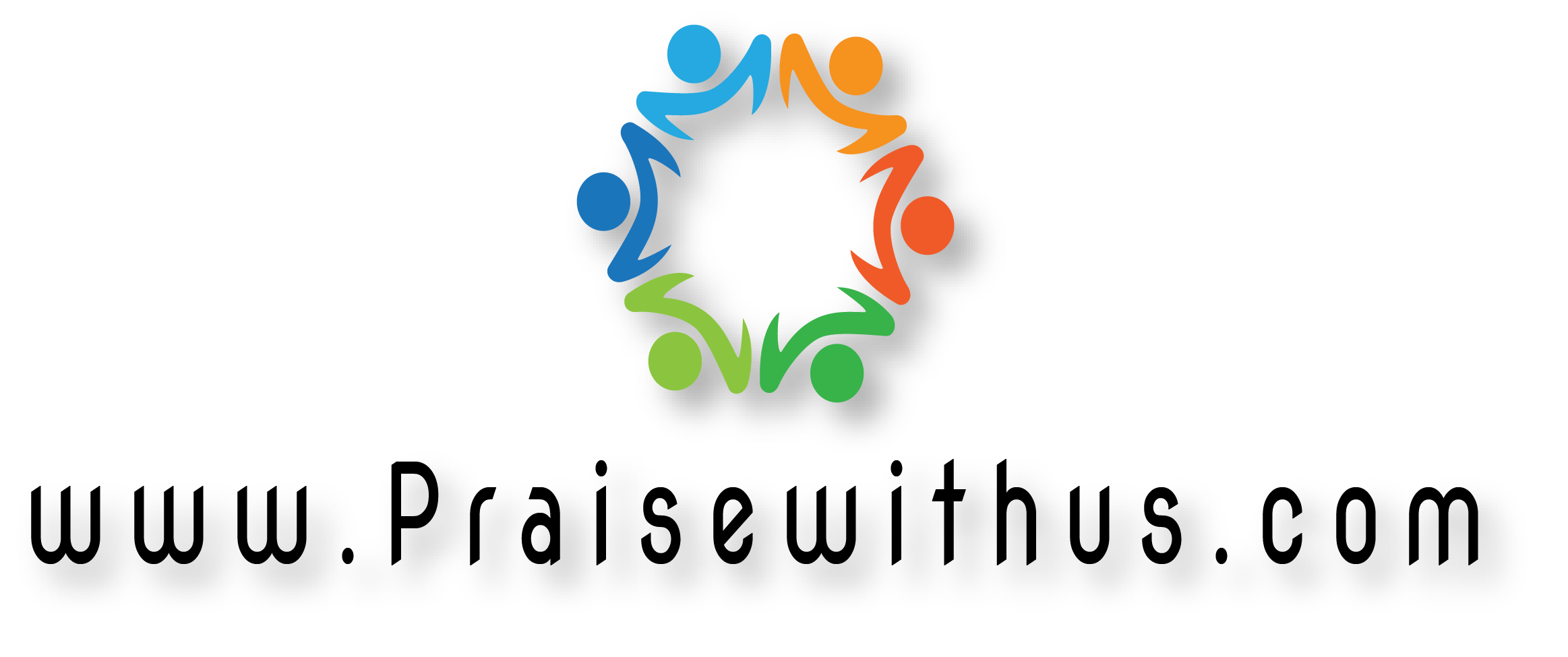 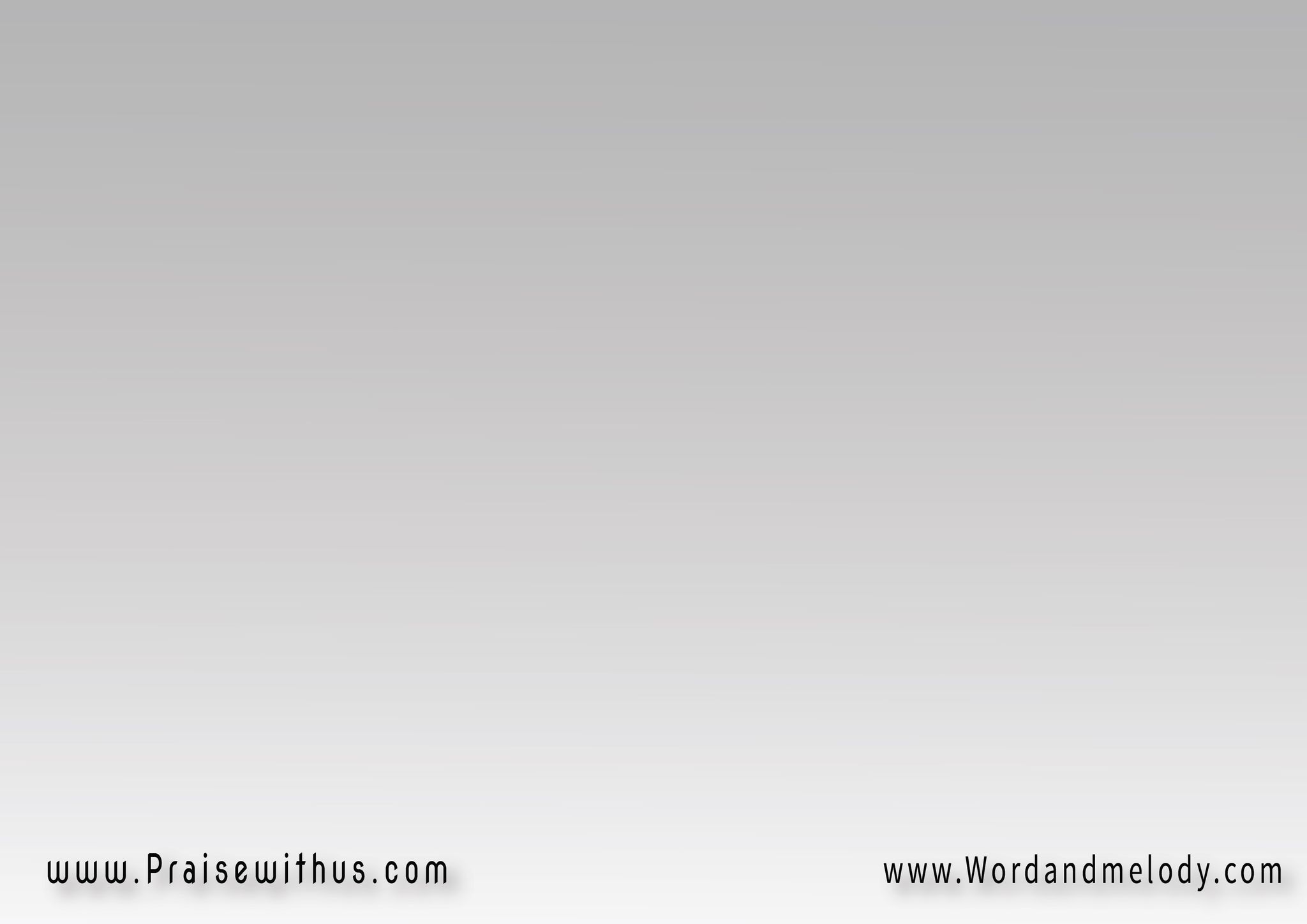 القرار: 
أسكب روحك علينا 
يملانا ويغطينا
تبقالك طول ليالينا 
تسبيـــــــــــــح
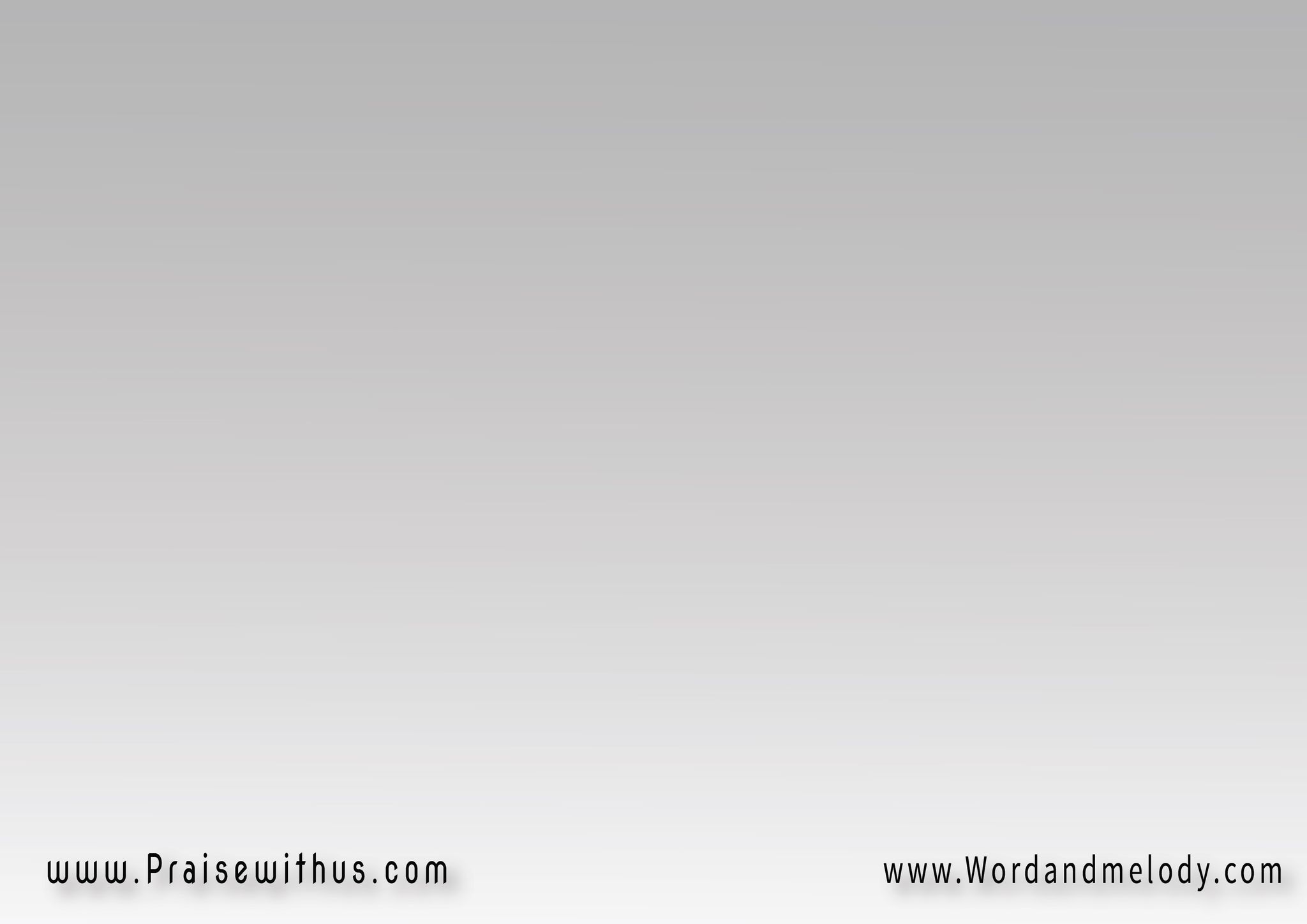 1- 
(إنت اللي تحول نوح لرقص جرح لفرح وأغاني كتير
وتحول رماد لجمال 
 وبدل اليأس رداء تسبيح)2
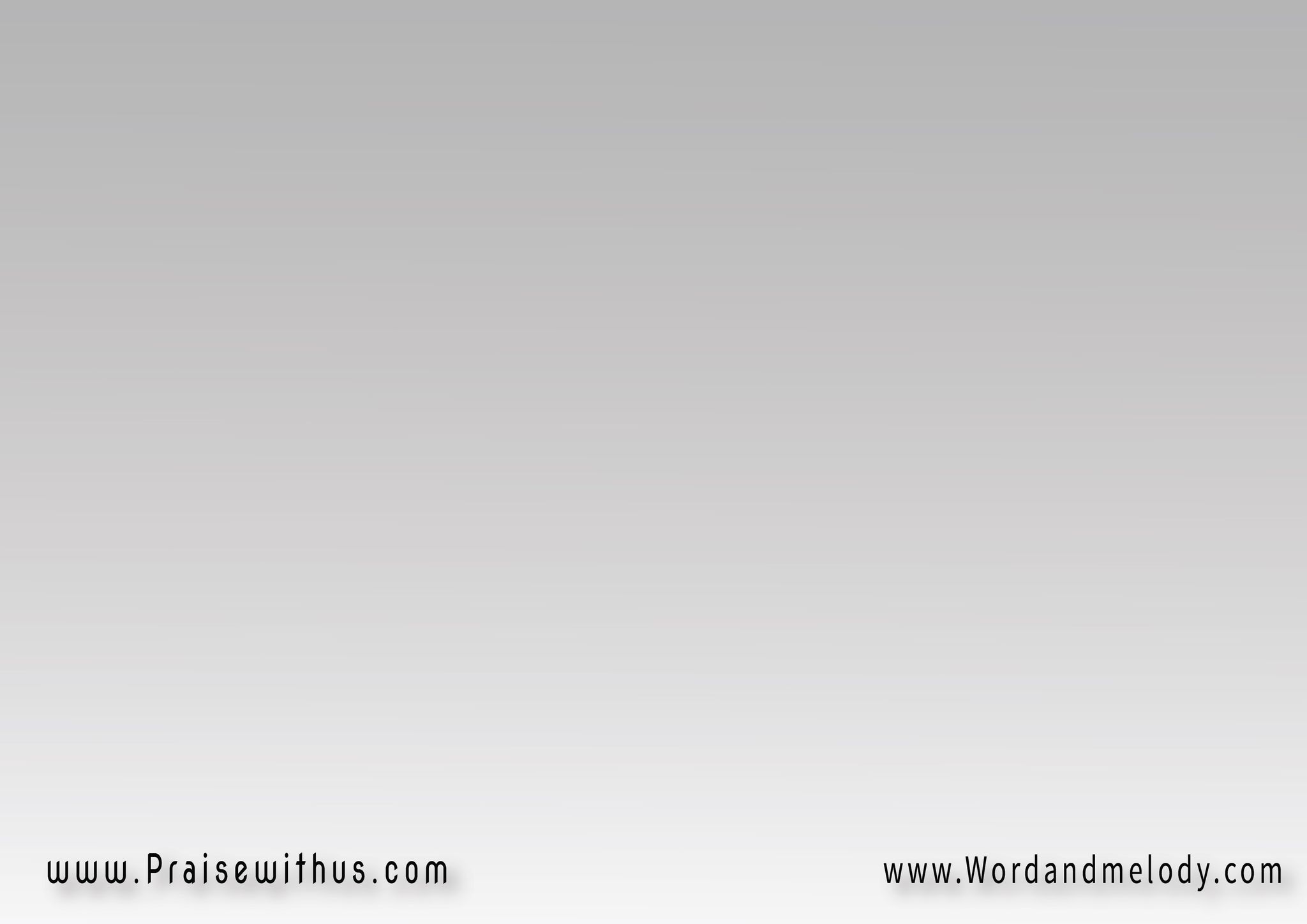 القرار: 
أسكب روحك علينا 
يملانا ويغطينا
تبقالك طول ليالينا 
تسبيـــــــــــــح
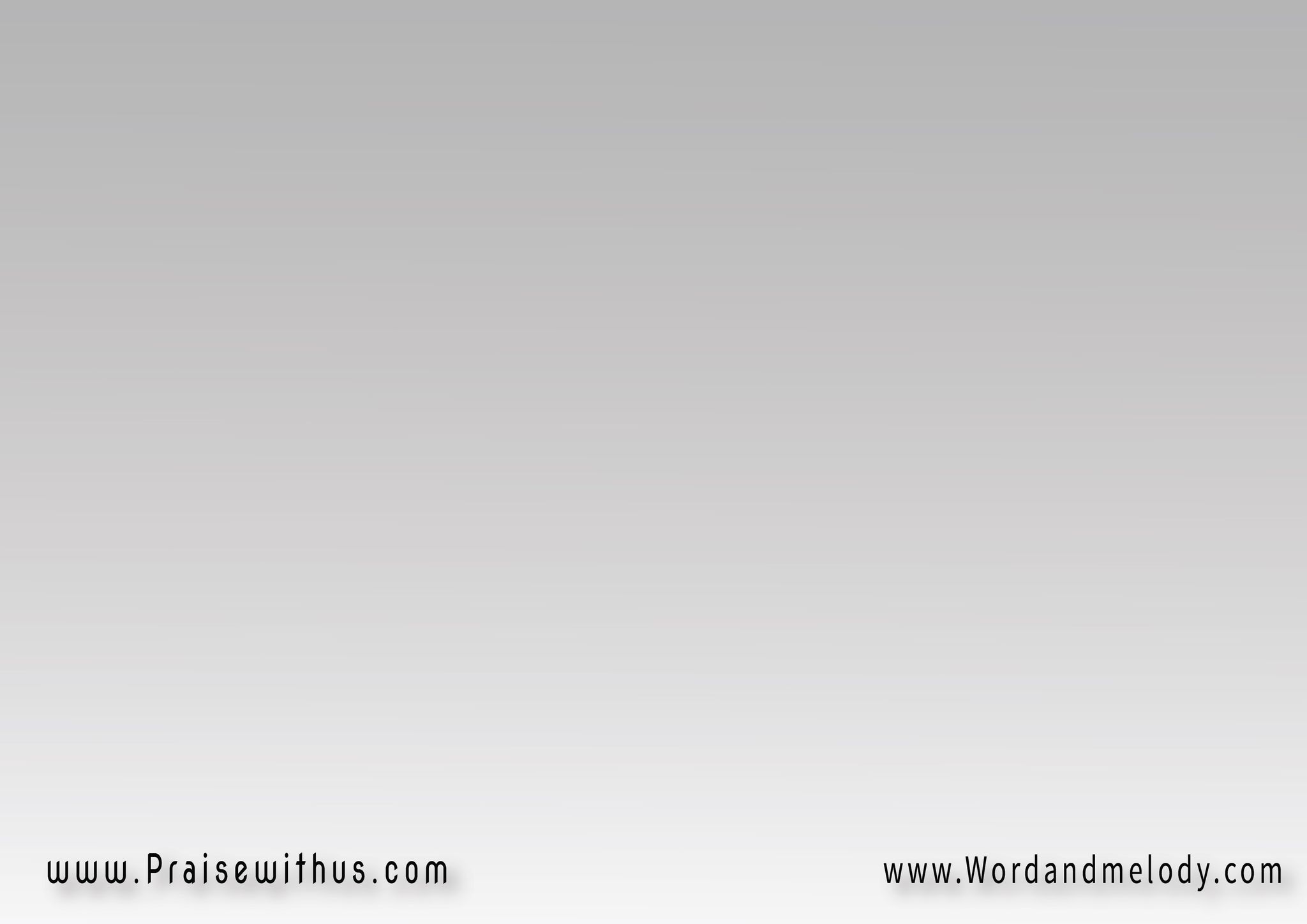 2- 
(إنت اللي تقول كن فيكون 
كل الكون يخضع لإيديك
وإنت اللي بكلمة تهدي بحور كل الريح بيسمع ليك)2
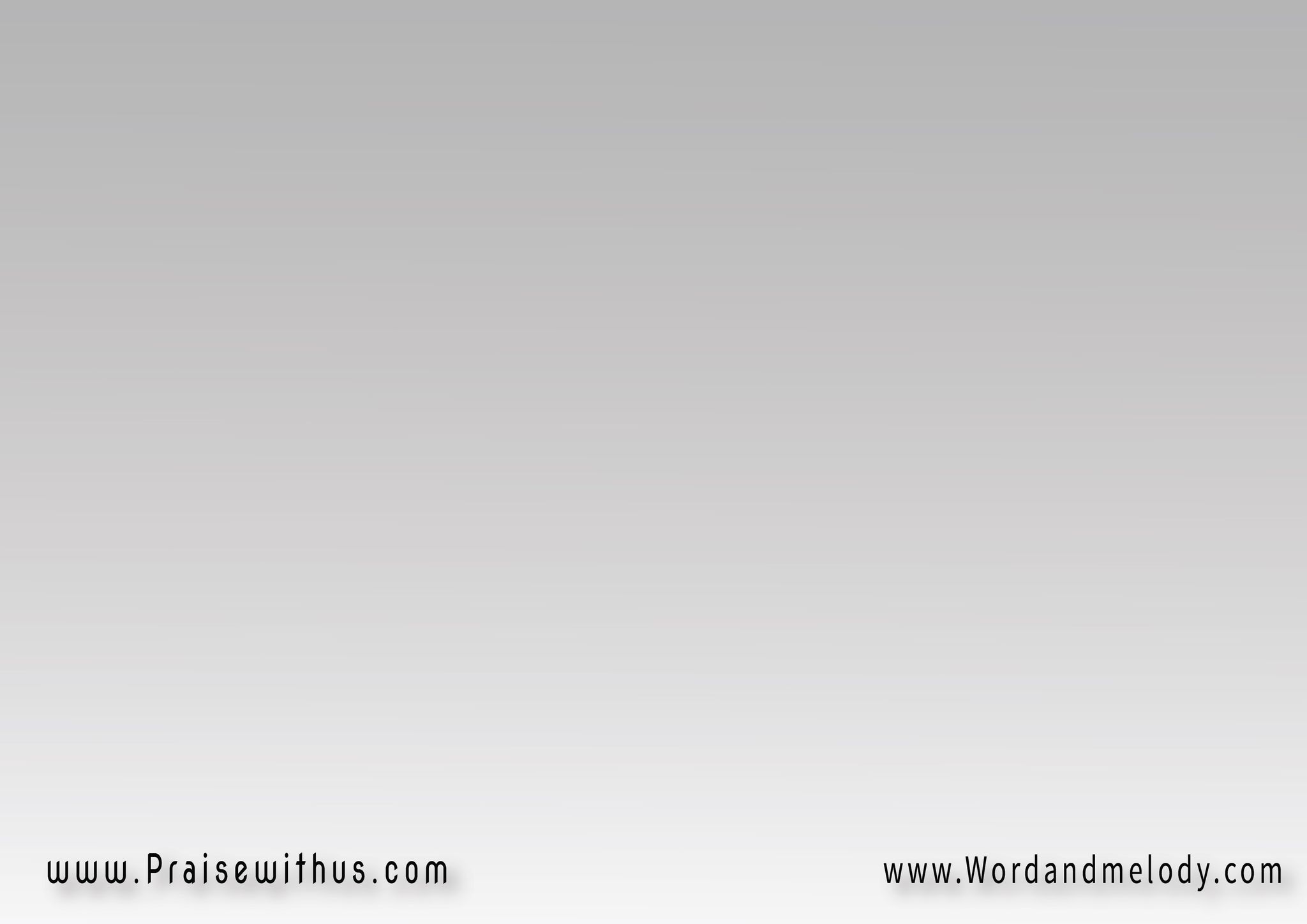 القرار: 
أسكب روحك علينا 
يملانا ويغطينا
تبقالك طول ليالينا 
تسبيـــــــــــــح
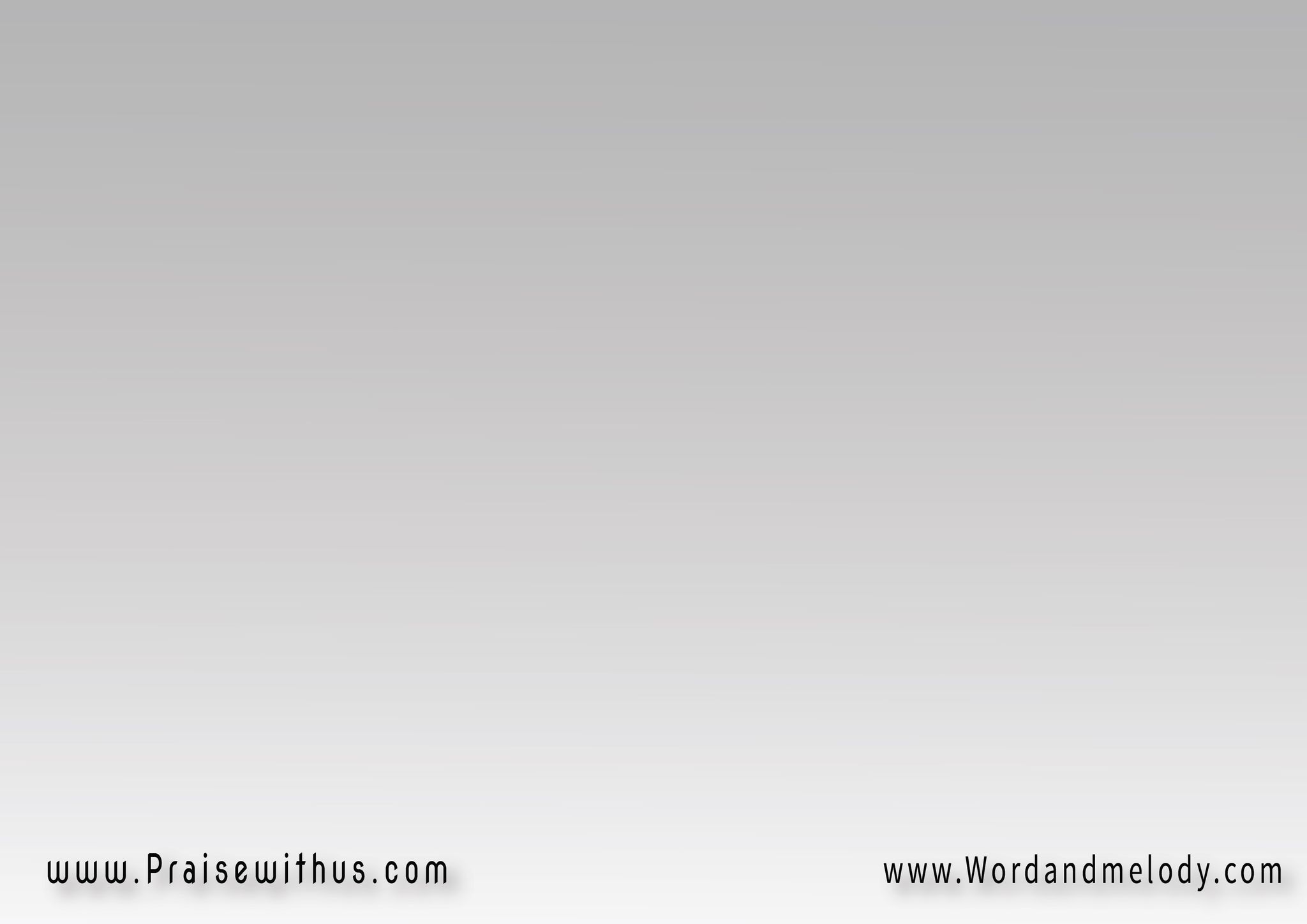 3- 
(إنت اللي تكون لشعبك نور وسط الليل تكون ليهم نهار
بسحابة وعمود من نار 
تقودهم دايماً وسط الأخطار)2
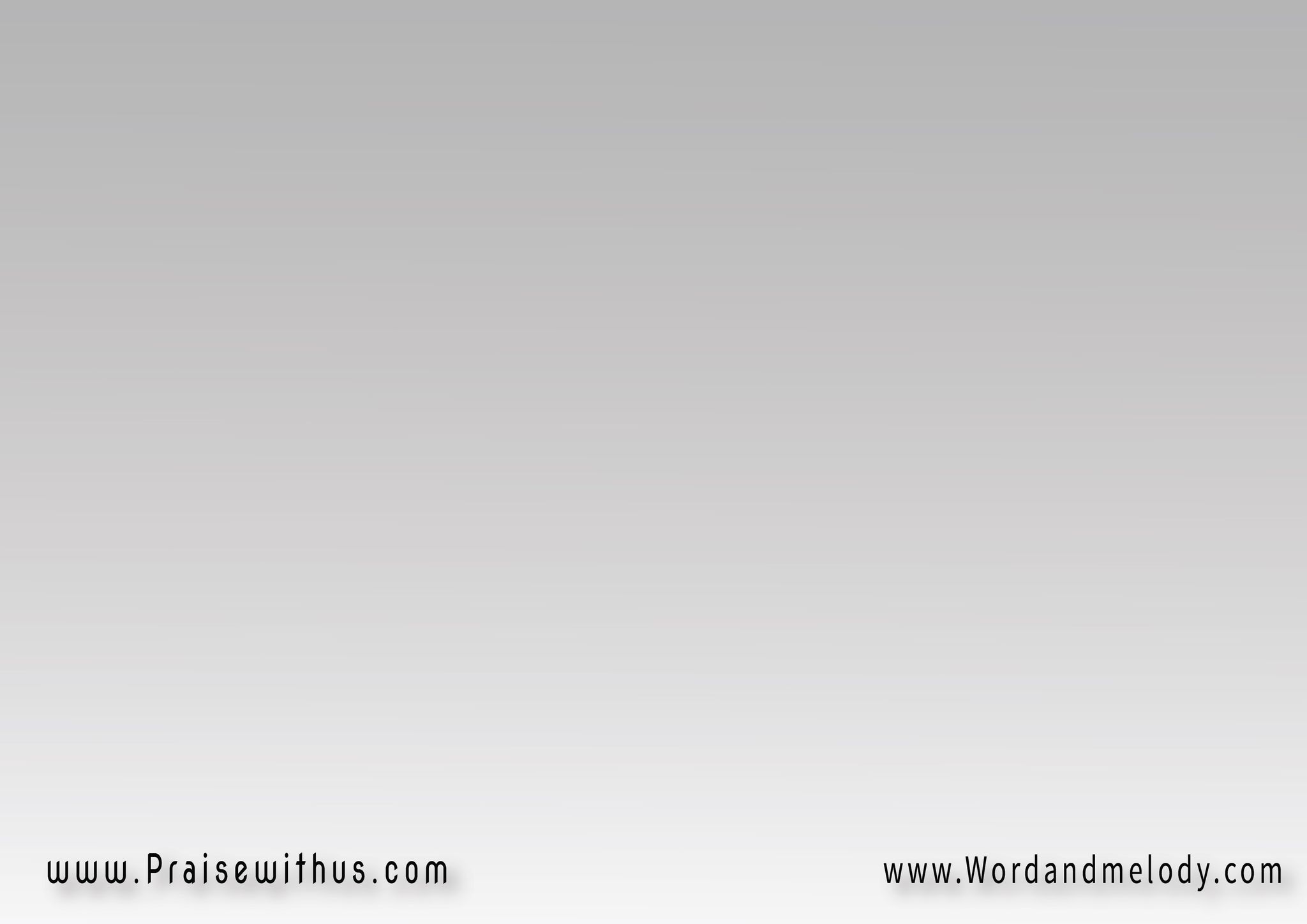 القرار: 
أسكب روحك علينا 
يملانا ويغطينا
تبقالك طول ليالينا 
تسبيـــــــــــــح
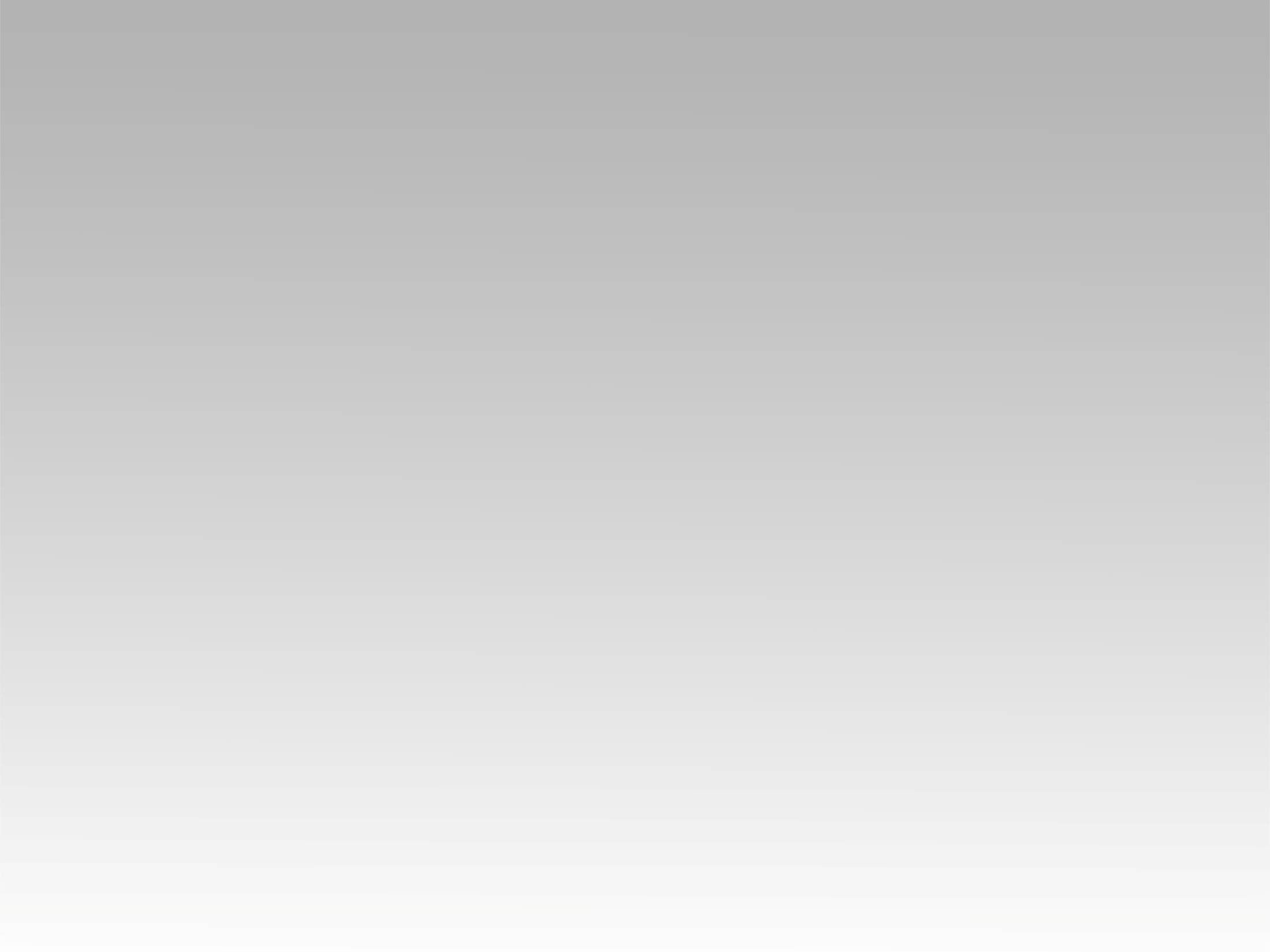 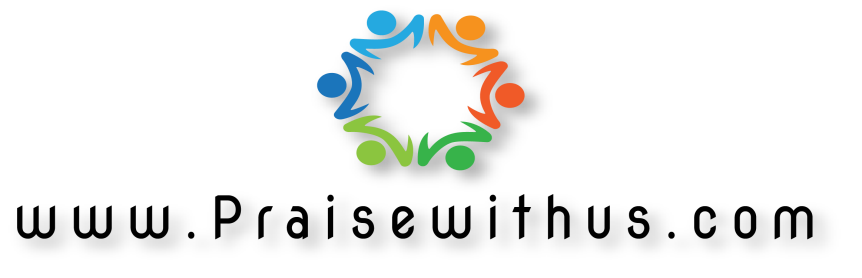